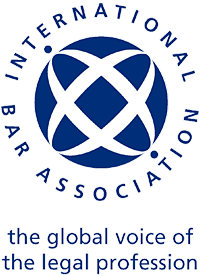 A general counsel’s view
 

16 May 2022
Session Co-Chairs
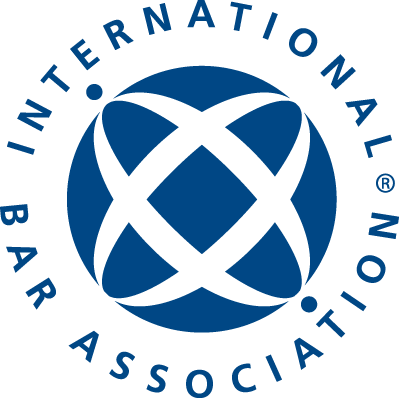 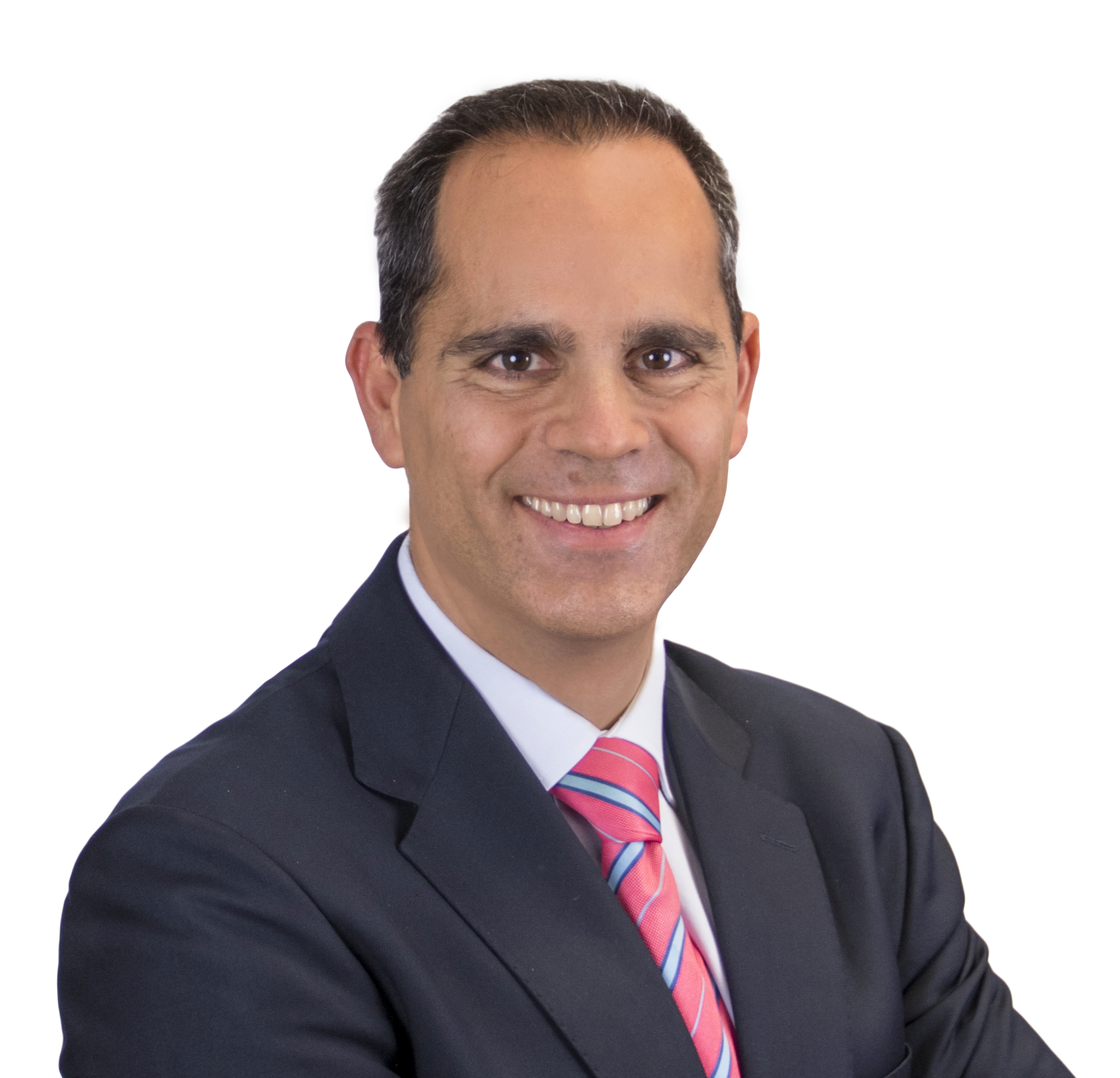 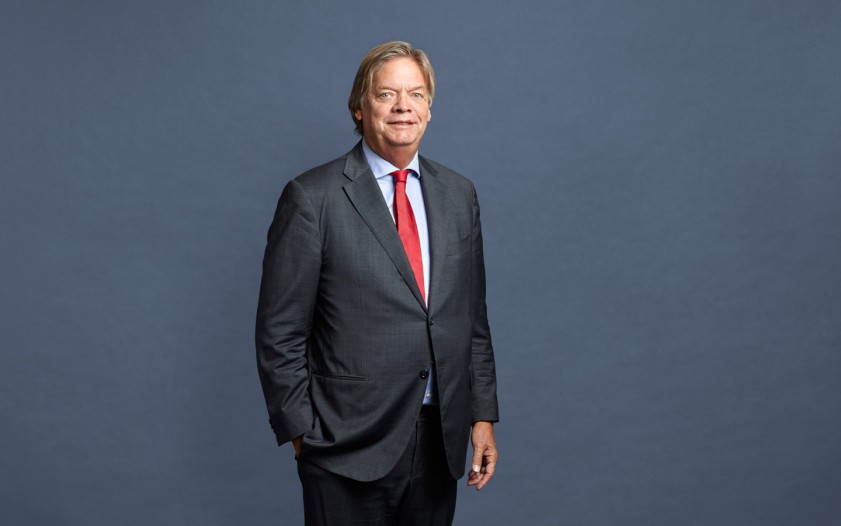 Alejandro Payá
Philip van Hilten
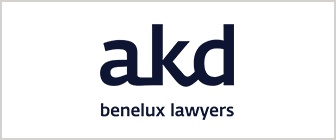 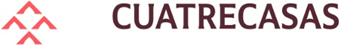 Speakers
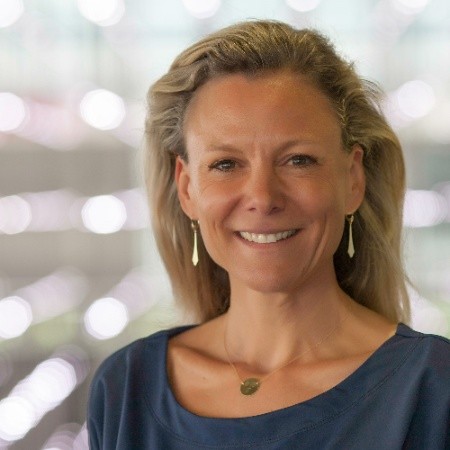 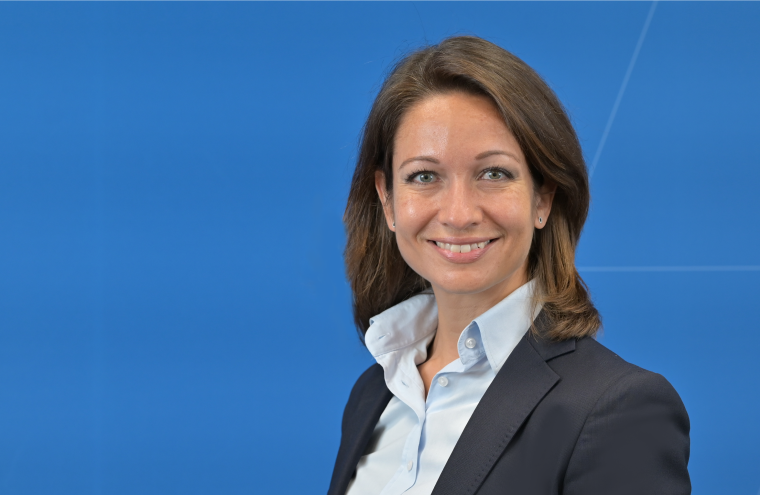 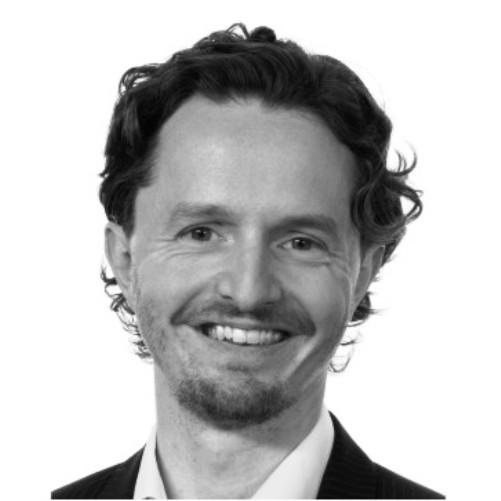 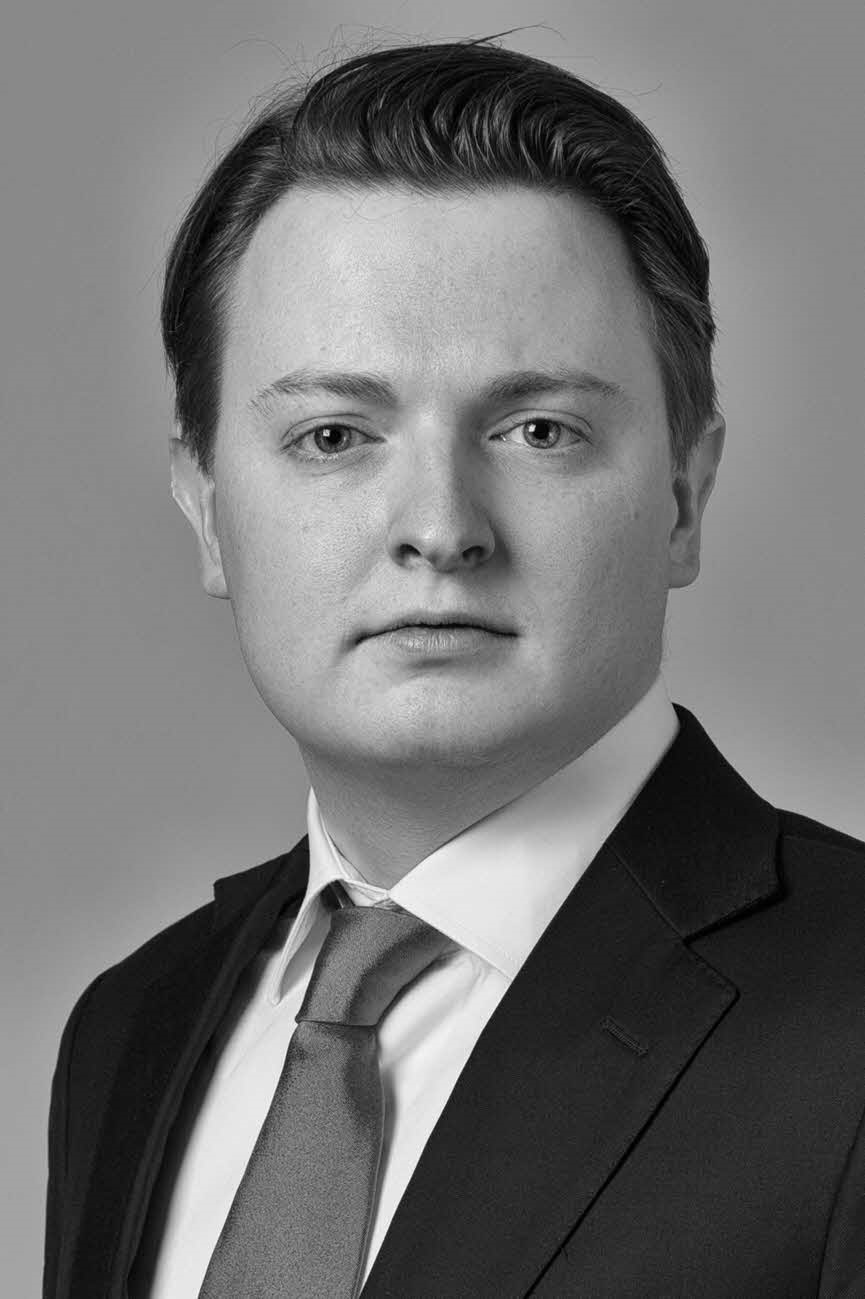 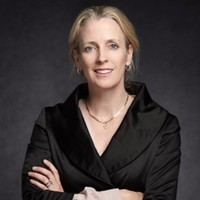 Martin Roberts
Pauline Bottema-Sanders
Vincent Brugge
Nora Klug
Caroline de Waele
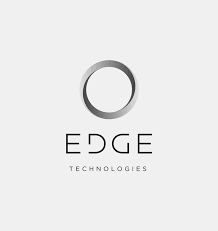 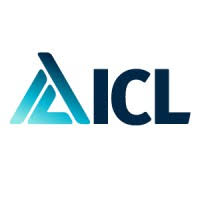 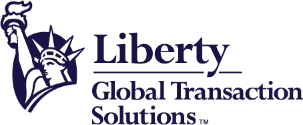 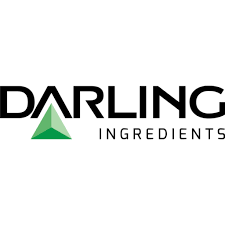 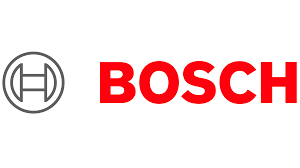